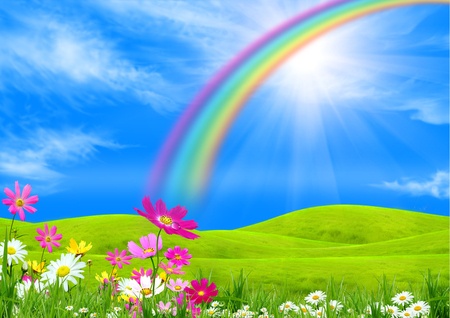 সবাইকে শুভেচ্ছা
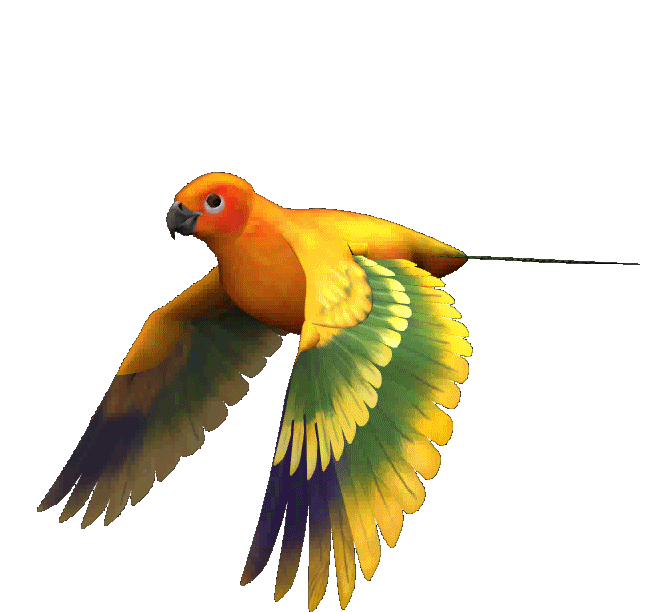 স্বাগতম
প্রথম অধ্যায়
ভৌত জগৎ ও পরিমাপ
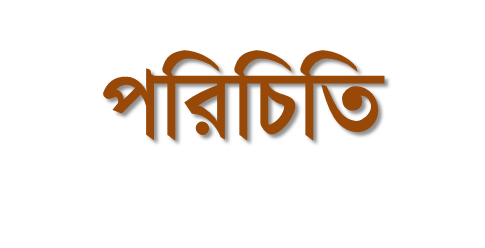 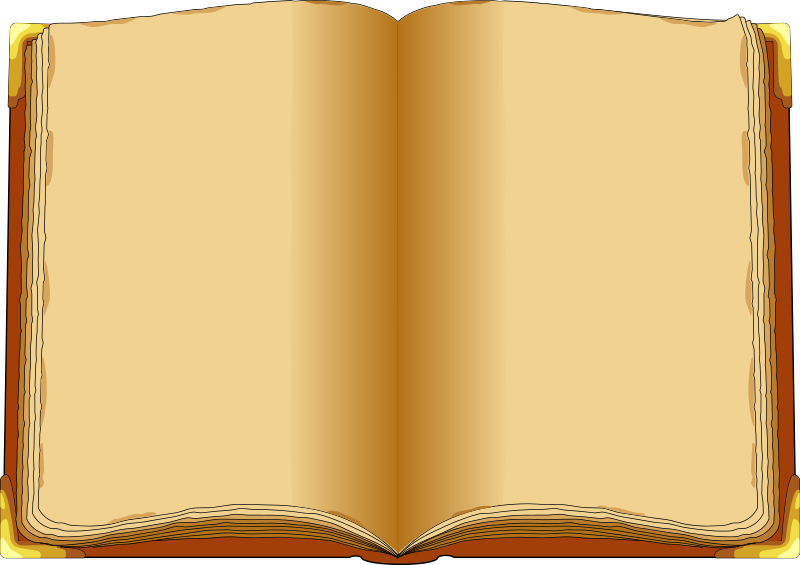 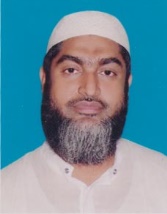 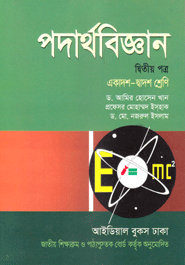 মোঃহাবিবুর রহমান 
           ইনস্ট্রাক্টর (পদার্থবিজ্ঞান) 
  টেকনিক্যাল স্কুল ও কলেজ 
          কিশোরগঞ্জ ।   
        0171৫৩৪২৯৩৪
শ্রেণিঃএকাদশ   
             বিষয়ঃ পদার্থ বিজ্ঞান-১ 
            অধ্যায়ঃ ০1    
             সময়ঃ ৪৫ মিনিট
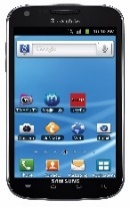 ক্লাসে মনোযোগী হও, কথা বলা এবং এদিক সেদিক তাকানো থেকে বিরত থাকো।
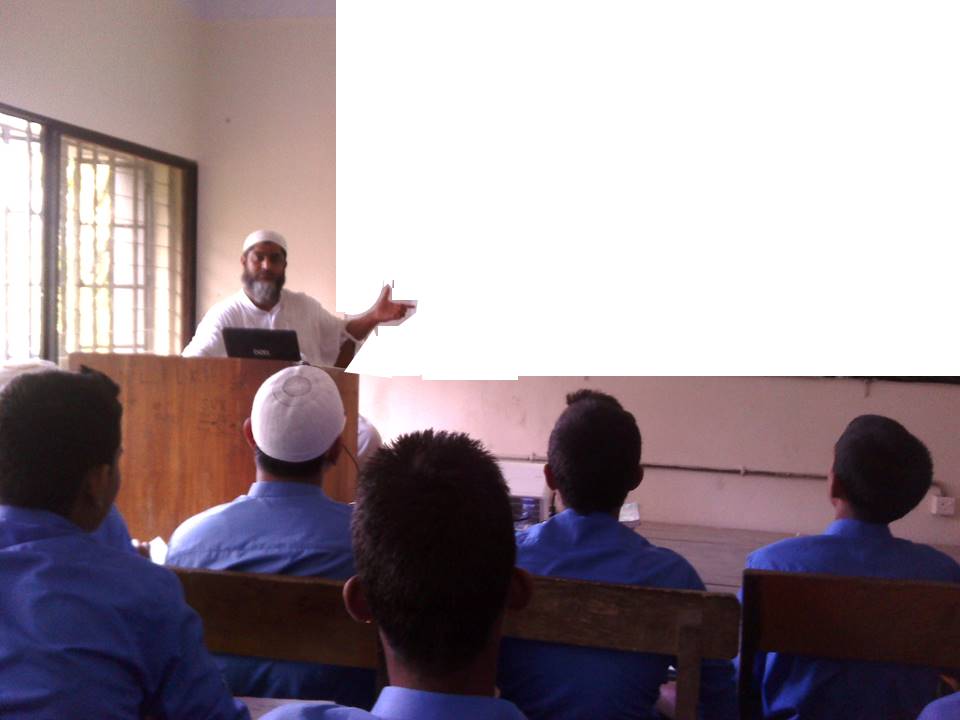 আজকের পাঠ শিরোনাম
ভৌত জগৎ ও পরিমাপ
ক্লাসে মনোযোগী হও, কথা বলা এবং এদিক সেদিক তাকানো থেকে বিরত থাকো।
এই অধ্যায় পাঠ শেষে শিক্ষার্থীরা-
১। পদার্থবিজ্ঞান কি ? এর পরিসর ও ক্রমবিকাশ ব্যাখ্যা করতে পারবে।
২। পদার্থবিজ্ঞান পাঠের উদ্দেশ্য বর্ণানা করতে পারবে।
৩। স্থান ও কালের ধারণা ব্যাখ্যা করতে পারবে।
৪। ভৌতরাশি ( মান ও একক সহ) পদার্থবিজ্ঞানের মূলভিত্তি ব্যাখ্যা করতে পারবে।
৫। পরিমাপ ও এককের প্রয়োজনীয়তা ব্যাখ্যা করতে পারবে।
৬। মৌলিক রাশি ও লব্দ রাশির পার্থক্য ব্যাখ্যা করতে পারবে।
৭। পরিমাপের আন্তর্জাতিক একক ব্যাখ্যা করতে পারবে।
৮। রাশির মাত্রা ও মাত্রা সমীকরণ ব্যাখ্যা করতে পারবে।
৯। সরল যন্ত্রপাতির ব্যবহার দৈর্ঘ্য, ভর, ক্ষেত্রফল ও আয়তন নির্ণয়  করতে পারবে।
ক্লাসে মনোযোগী হও এবং কথাবলা থেকে বিরত থাকো।
পদার্থবিজ্ঞান কাকে বলে ?
বিজ্ঞানের যে শাখায় পদার্থ এবং শক্তির মিথস্ক্রিয়া নিয়ে আলোচনা করা হয় তাকে পদার্থবিজ্ঞান বলে। পদার্থবিজ্ঞান একটি প্রাকৃতিক বিজ্ঞান যা শক্তি এবং বলের মতো ধারণার পাশাপাশি স্থান ও কাল সাপেক্ষে পদার্থের গতি নিয়ে আলোচনা করে থাকে। সংক্ষেপে বললে, মহাবিশ্ব কীভাবে আচরণ করে তা বোঝার প্রয়াসে এটি একটি প্রাকৃতিক অধ্যয়ন।
ক্লাসে মনোযোগী হও এবং কথাবলা থেকে বিরত থাকো।
পদার্থবিজ্ঞানের পরিসর
পদার্থবিজ্ঞান হলো বিজ্ঞানের চাবিকাঠি। অন্যান্য বিজ্ঞানের মৌলিক শাখা হলো পদার্থবিজ্ঞান। কারণ এর নীতিগুলোই বিজ্ঞানের অন্যান্য শাখাসমূহের ভিত্তি রচনা করেছে। উদাহরণস্বরূপ বলা যায়, অণু-পরমাণু গঠন থেকে শুরু করে ঝড়-বৃষ্টির পূর্বাভাস পর্যন্ত পদার্থবিজ্ঞান বিস্তৃত। পঠন পাঠনের সুবিধার জন্য এবং পদার্থবিজ্ঞানকে বিশদভাবে আলোচনার জন্য তাকে বিভিন্ন ভাগে ভাগ করা হয়েছে। যথাঃ
(৬) তড়িৎ বা বিদ্যুৎ বিজ্ঞান
(১) বলবিদ্যা
(৭) ইলেকট্রনিক্স
(২) তাপবিজ্ঞান
(৮) পারমাণবিক বিজ্ঞান
(৩) শব্দবিজ্ঞান
(৯) কোয়ান্টাম পদার্থবিজ্ঞান
(৪) আলোকবিজ্ঞান
(১০) নিউক্লিলিয় পদার্থবিজ্ঞান
(৫) চুম্বকবিজ্ঞান
নিম্নে এ  বিষয় গুলোর উপর কিছু চিত্র প্রদর্শন করা হলো-
ক্লাসে মনোযোগী হও এবং কথাবলা থেকে বিরত থাকো।
পদার্থবিজ্ঞানের বিস্তৃতি বা পরিসর
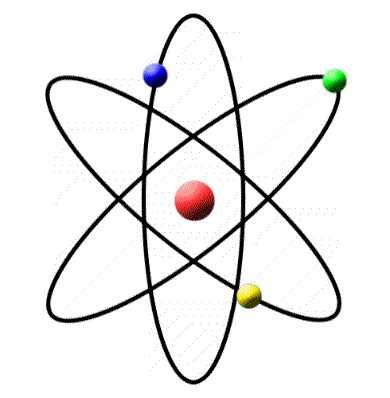 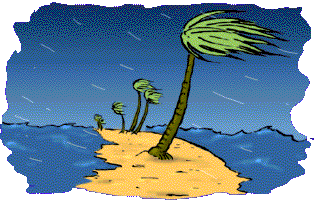 অণু-পরমাণুর গঠন থেকে . . .
ঝড়-বৃষ্টির পূর্বাভাষ পর্যন্ত পদার্থবিজ্ঞান বিস্তৃত।
পদার্থবিজ্ঞানের শ্রেণি বিভাগ
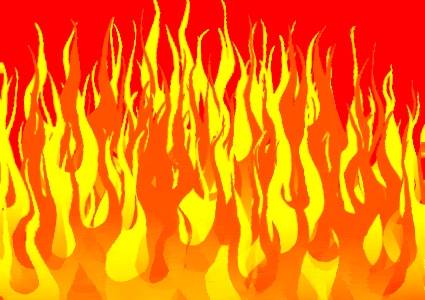 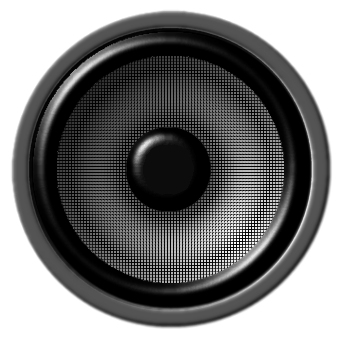 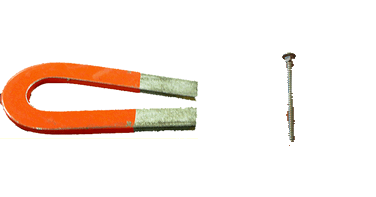 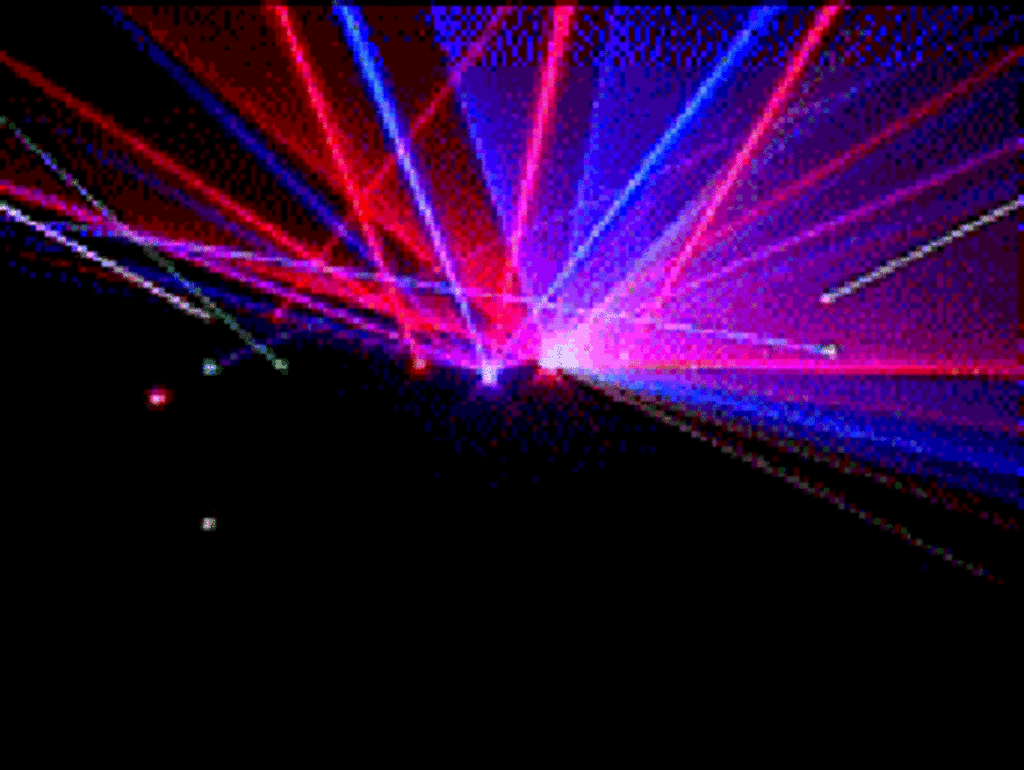 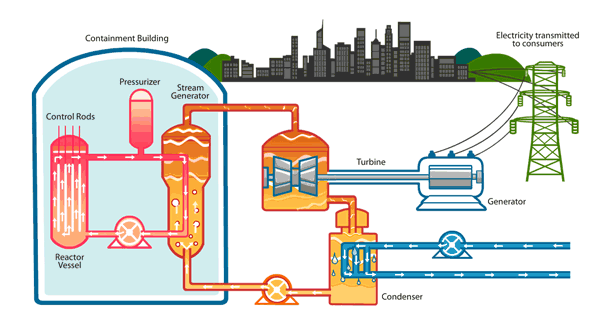 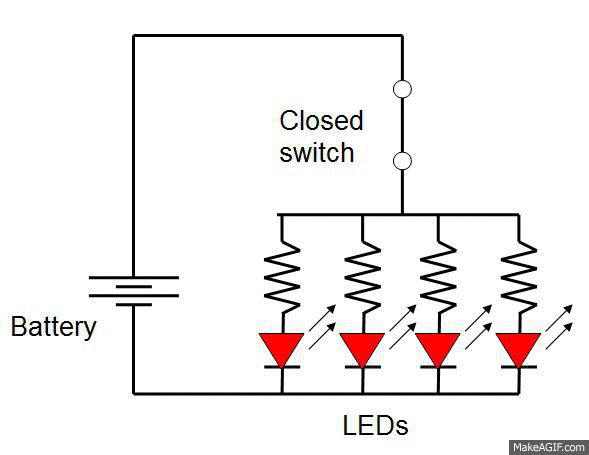 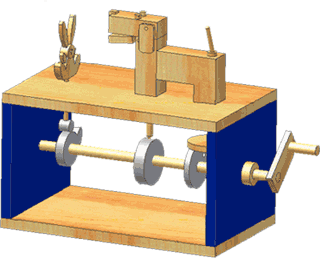 তাপবিজ্ঞান
আলোকবিজ্ঞান
বলবিদ্যা
শব্দবিজ্ঞান
চুম্বকবিজ্ঞান
ইলেকট্রনিকস
বিদুৎবিজ্ঞান ও পারমাণিবক বিজ্ঞান
বলবিদ্যার অবদান
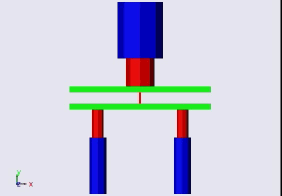 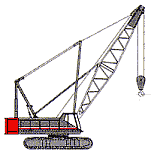 হাইড্রোলিক প্রেস, ক্রেন ছাড়াও দোলক, তুলাযন্ত্র, ঘড়ি ইত্যাদি ।
তাপবিজ্ঞানের অবদান
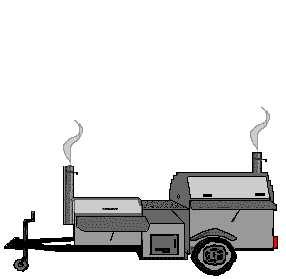 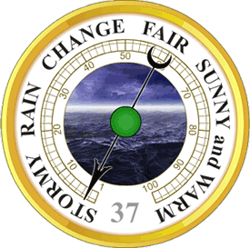 বাস্প ইঞ্জিন, ব্যারোমিটার ছাড়াও প্রেট্রোল ইঞ্জিন, থার্মোমিটার, হাইগ্রোমিটার ইত্যাদি ।
শব্দবিজ্ঞানের অবদান
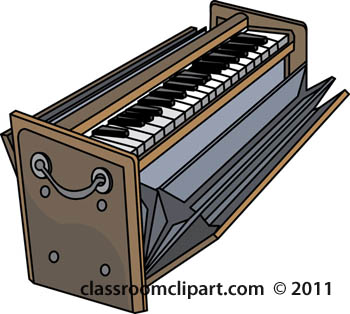 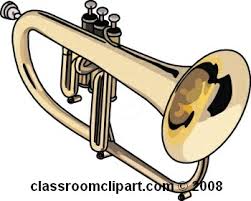 হারমোনিয়াম, এসরাজ ছাড়াও পিয়ানো, বেহালা, ঢাক, সেতার, বাঁশি ইত্যাদি ।
আলোকবিজ্ঞানের বিস্ময়কর অবদান
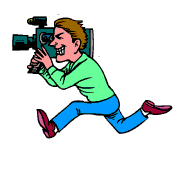 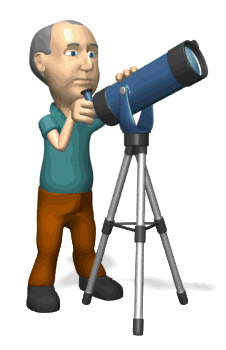 ক্যামেরা, দূরবীক্ষণ যন্ত্র ছাড়াও চশমা, অনুবীক্ষণ যন্ত্র ইত্যাদি ।
বিদ্যুৎবিজ্ঞানের  অবদান
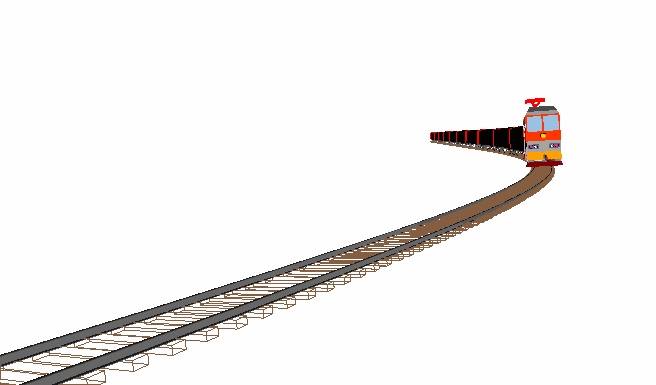 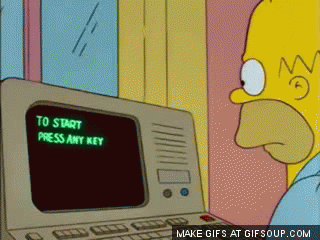 ট্রেন, কম্পিউটার ছাড়াও বাতি, পাখা, টেলিফোন, টেলিভিশন, চুল্লি, রেডিও ইত্যাদি ।
পদার্থবিজ্ঞানের ক্রমবিকাশ
প্রাচীনকালে জ্যোতিবিদ্যা, আলোকবিদ্যা, গতিবিদ্যা এবং গণিতের গুরুত্বপূর্ণ শাখা জ্যামিতির সম্বন্বয়ে পদার্থবিজ্ঞান এর যাত্রা শুরু হয়। পদার্থবিজ্ঞানের ক্রমবিকাশ ইতিহাস উন্মোচন করলেন আদিপর্বে যেসব বিজ্ঞানীদের নাম পাওয়া যায় তাদের অবদান নিম্নরূপঃ
ক্লাসে মনোযোগী হও এবং কথাবলা থেকে বিরত থাকো।
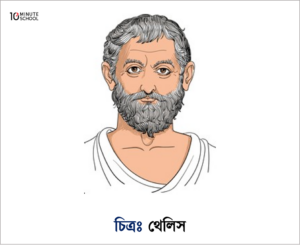 ১। বিজ্ঞানী থেলিস (খ্রি:পূ: ৬২৪-৫৬৯ )
সূর্যগ্রহণ এর ভবিষ্যদ্বাণী করেছেন তিনি বলেছেন বৃত্তের ব্যাস বৃত্তকে সমদ্বিখণ্ডিত করে। লোডস্টোনের চৌম্বক ধর্ম সম্পর্কে জানতেন।
ক্লাসে মনোযোগী হও এবং কথাবলা থেকে বিরত থাকো।
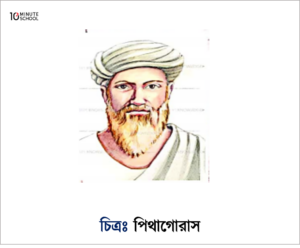 ২। বিজ্ঞানী পিথাগোরাস (খ্রি:পূ: ৫২৭-৮৯৭)
বিজ্ঞান গণিত ও সংগীত জ্যোতি বিজ্ঞান ও বিশ্বতত্ত্ব শরীর মন ও আত্মার সবকিছু সূত্রের সাহায্যে প্রকাশ করতে চেয়েছেন। আগুন, মাটি, পানি, বায়ূ এই চারটি মৌলের ধারণা দিয়েছেন। কম্পমান তারের উপর তার অধিক স্থায়ী অবদান আছে। তারের কম্পমান বিষয়ক বাদ্যযন্ত্র ও সংগীতের যে স্কেল আছে সেখানে তার অবদান বিদ্যমান।
ক্লাসে মনোযোগী হও এবং কথাবলা থেকে বিরত থাকো।
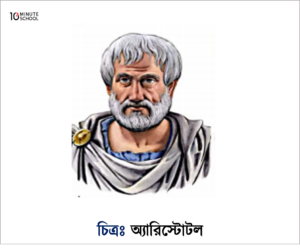 ৩। বিজ্ঞানী অ্যারিস্টোটল ( খ্রি:পূ: ৩১০-২০০)
সবকিছুই মাটি পানি বাতাস ও আগুন দিয়ে তৈরি এই মতামত দেন। তার মতে সূর্য, গ্রহ, ও নক্ষত্রগুলো পৃথিবী কে কেন্দ্র করে ঘুরছে। বিজ্ঞানী প্লেটোও তার সাথে সম্মত ছিলেন।
ক্লাসে মনোযোগী হও এবং কথাবলা থেকে বিরত থাকো।
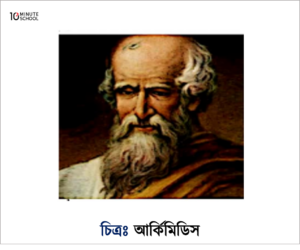 ৪। বিজ্ঞানী আর্কিমিডিস ( খ্রি:পূ: ২৮৭-২১২ )
লিভারের নীতি আবিষ্কার করেন। তরলে নিমজ্জিত বস্তুর উপর ক্রিয়াশীল ঊর্ধ্বমুখী বলের সূত্র আবিষ্কারকরে ধাতুর ভেজাল নির্ণয় করেন। গোলীয় দর্পণে সূর্য রশ্মি কে কেন্দ্রীভূত করে আগুন ধরানোর কৌশল জানতেন।
ক্লাসে মনোযোগী হও এবং কথাবলা থেকে বিরত থাকো।
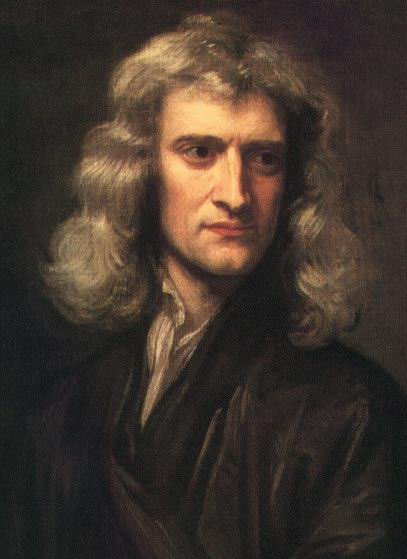 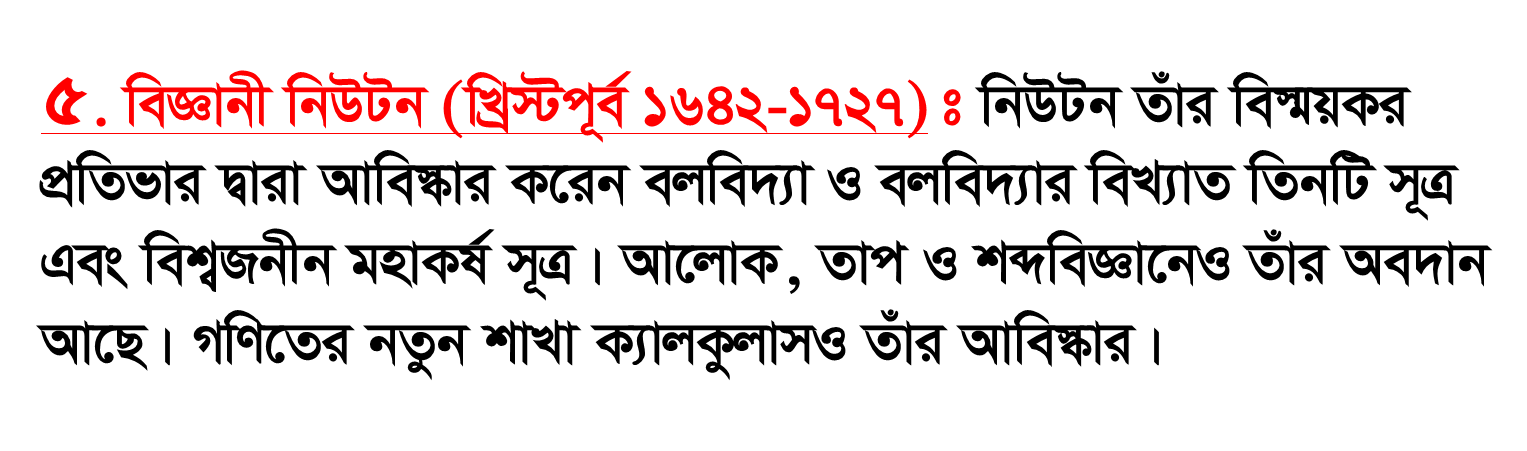 ক্লাসে মনোযোগী হও এবং কথাবলা থেকে বিরত থাকো।
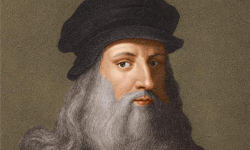 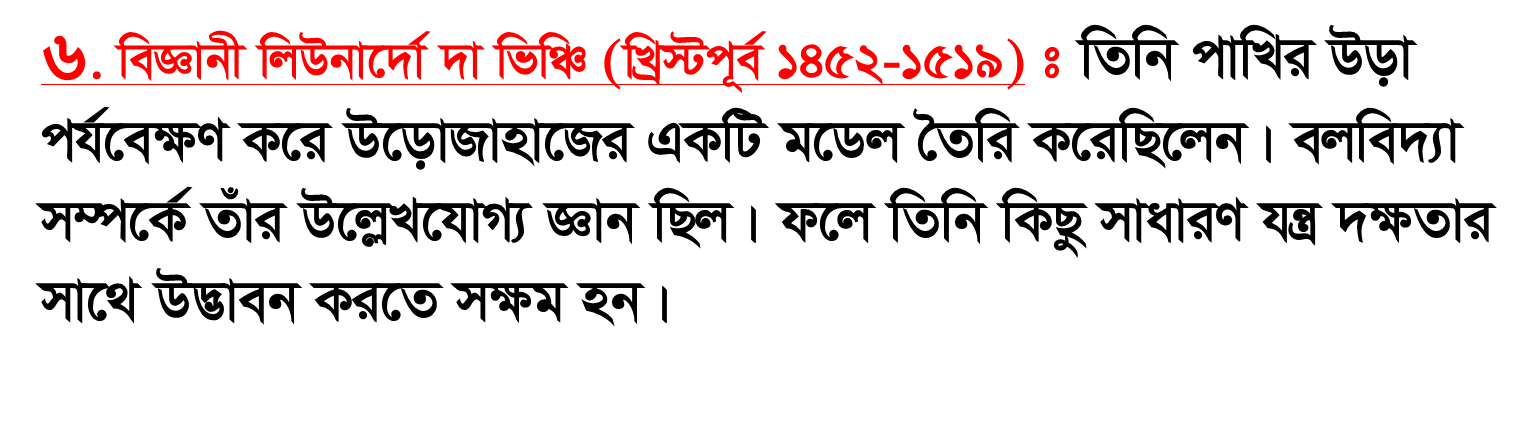 ক্লাসে মনোযোগী হও এবং কথাবলা থেকে বিরত থাকো।
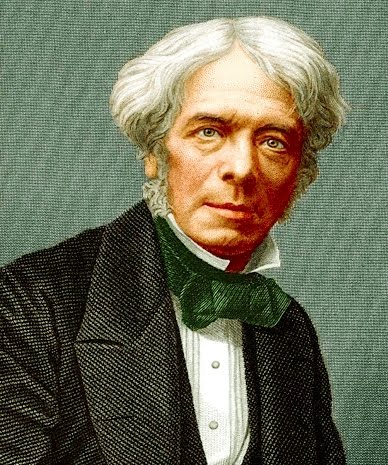 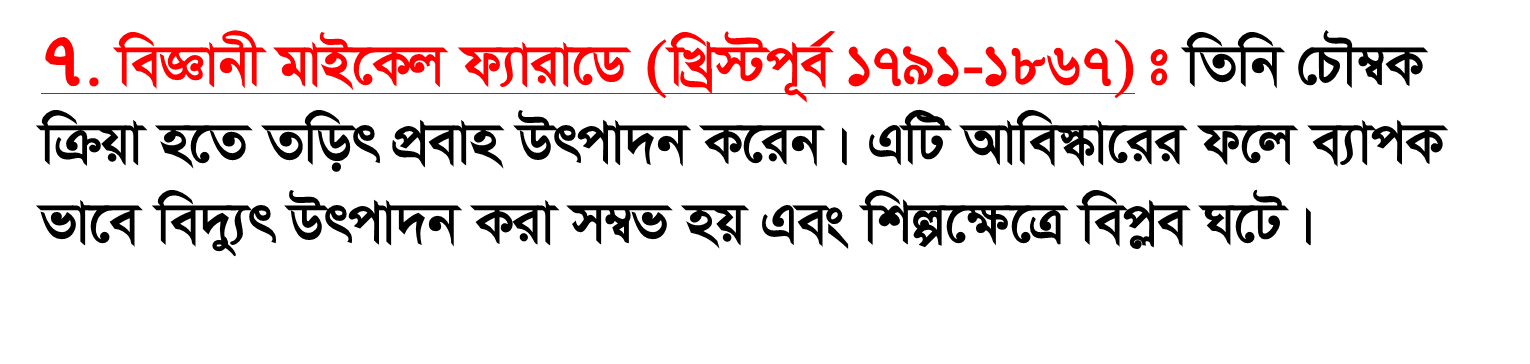 ক্লাসে মনোযোগী হও এবং কথাবলা থেকে বিরত থাকো।
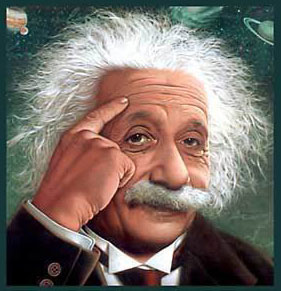 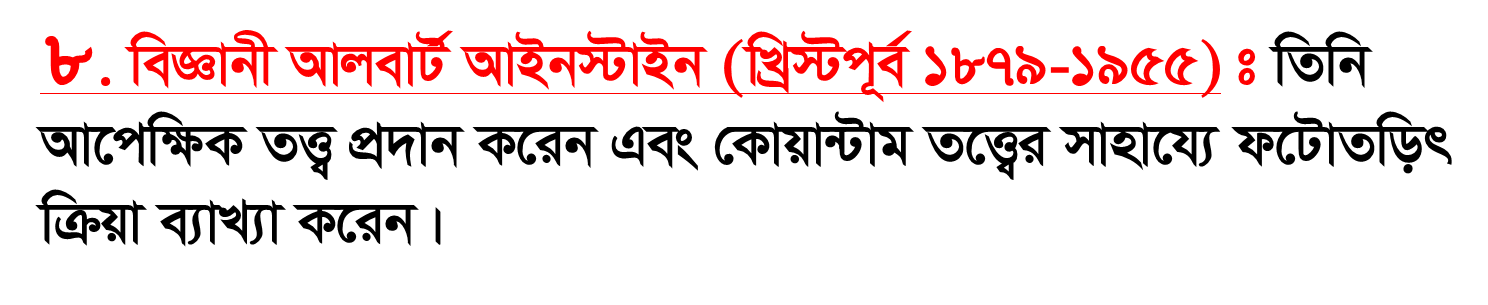 ক্লাসে মনোযোগী হও এবং কথাবলা থেকে বিরত থাকো।
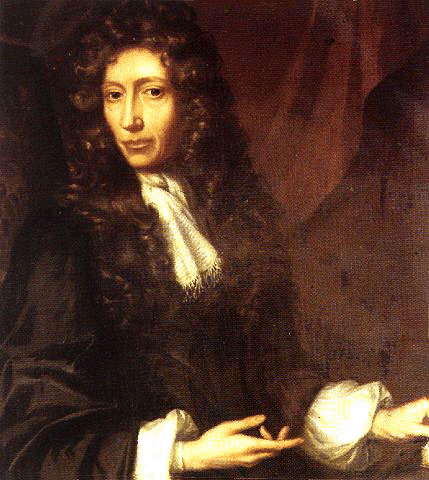 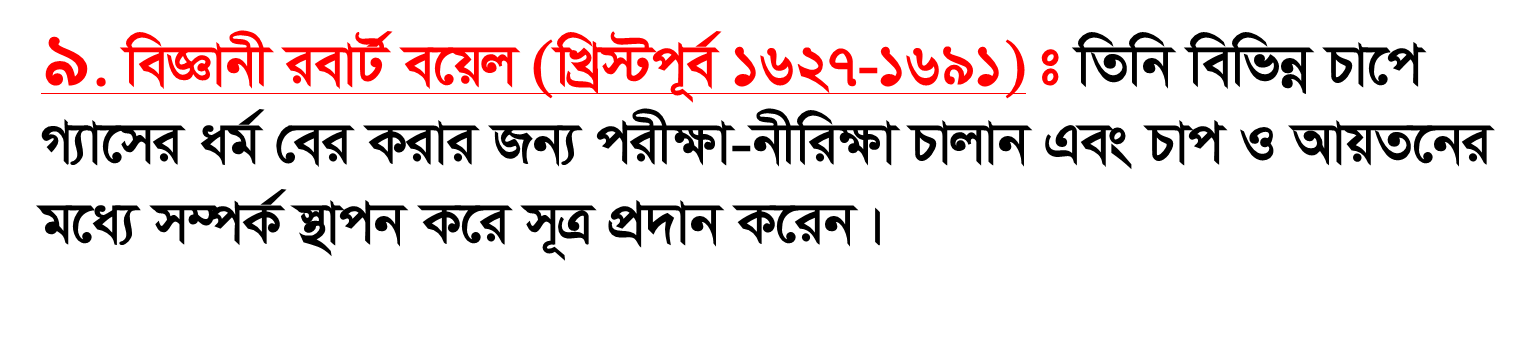 ক্লাসে মনোযোগী হও এবং কথাবলা থেকে বিরত থাকো।
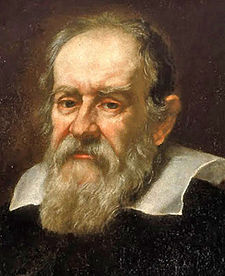 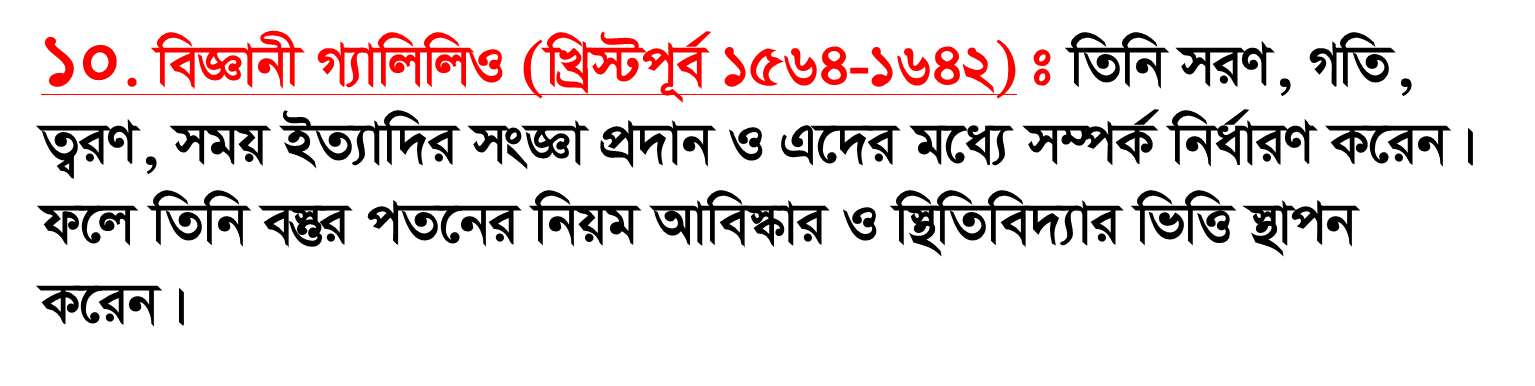 ক্লাসে মনোযোগী হও এবং কথাবলা থেকে বিরত থাকো।
২। পদার্থবিজ্ঞান পাঠের উদ্দেশ্য বর্ণানা কর।
পদার্থবিজ্ঞান পাঠের উদ্দেশ্যঃ
বিজ্ঞানের যে শাখায় পদার্থ ও শক্তির সম্পর্ক এবং এদের নিয়ে আলোচনা করা 
হয়  সেই শাখাকে পদার্থবিজ্ঞান বলা হয়। এর মূল উদ্দেশ্য হল পর্যবেক্ষণ, পরীক্ষণ ও বিশ্লেষণের আলোকে বস্তু ও শক্তির রূপান্তর ও সম্পর্ক উদঘাটন এবং পরিমাপগতভাবে তা প্রকাশ করা।
ক্লাসে মনোযোগী হও এবং কথাবলা থেকে বিরত থাকো।
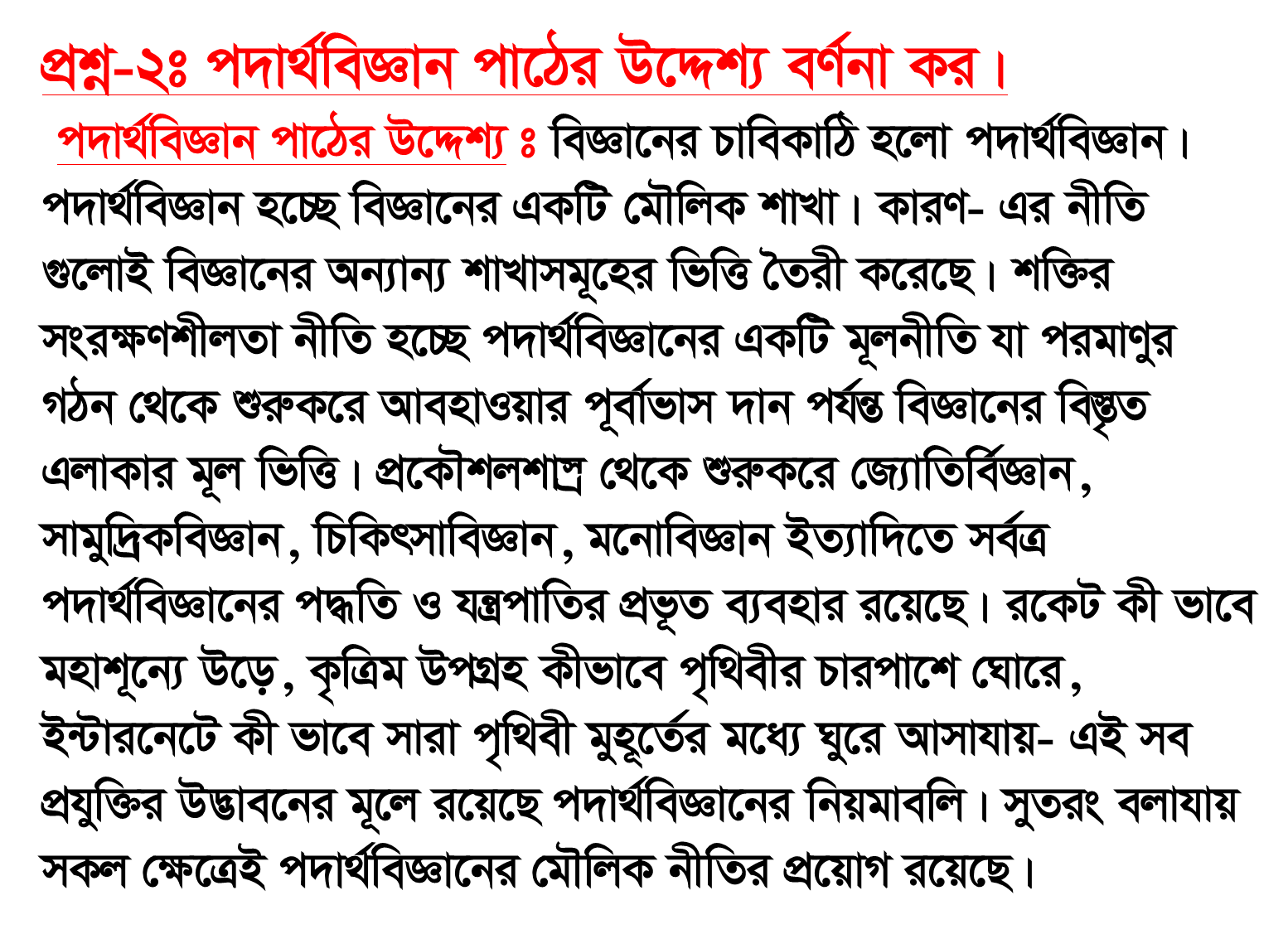 ক্লাসে মনোযোগী হও এবং কথাবলা থেকে বিরত থাকো।
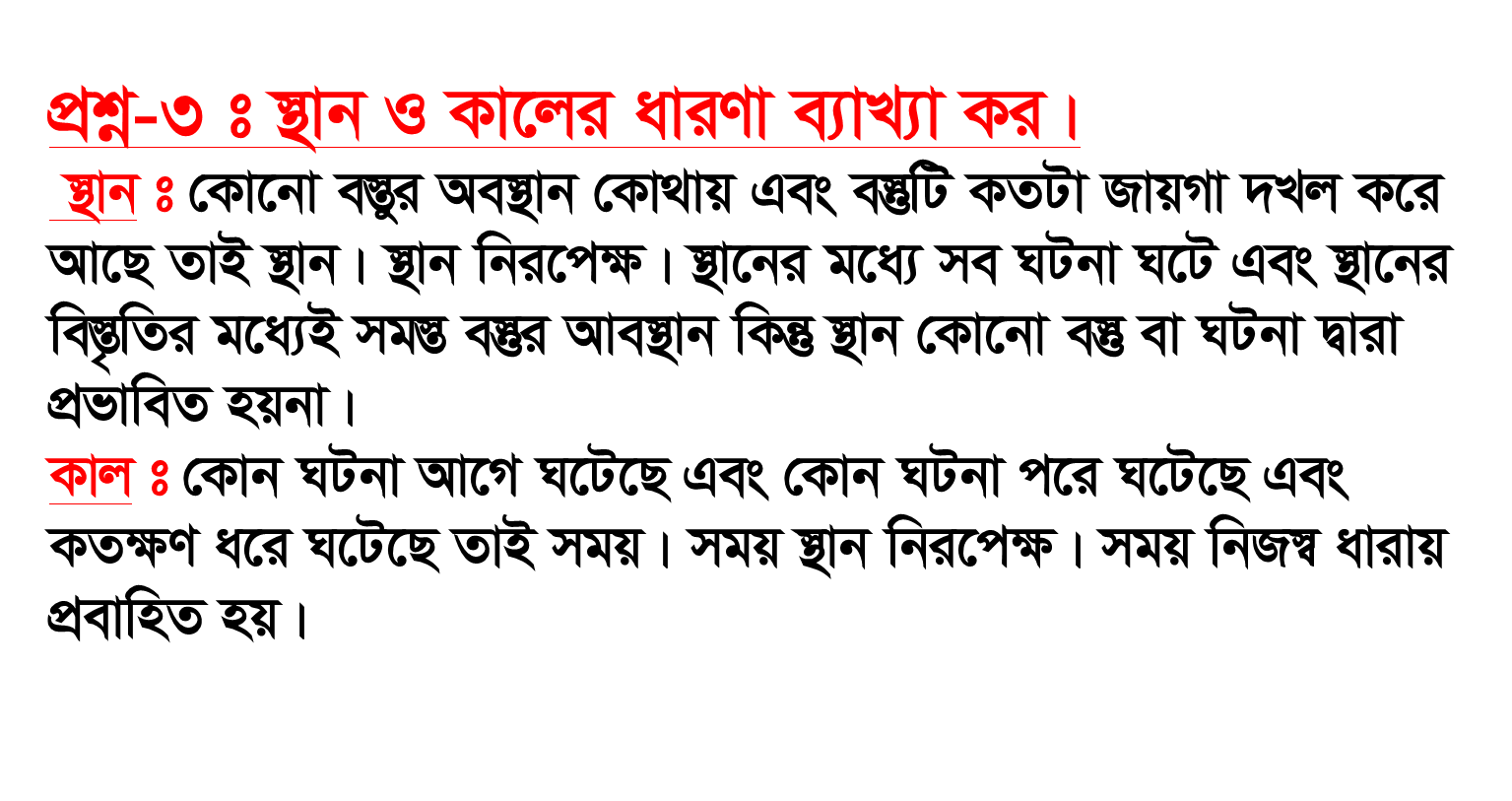 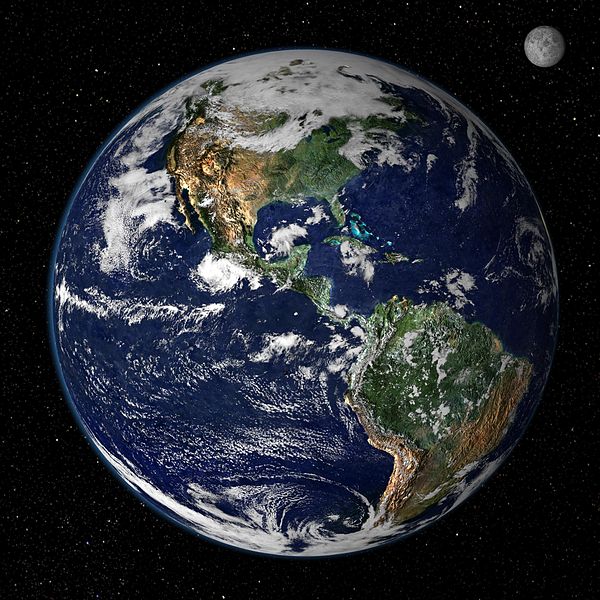 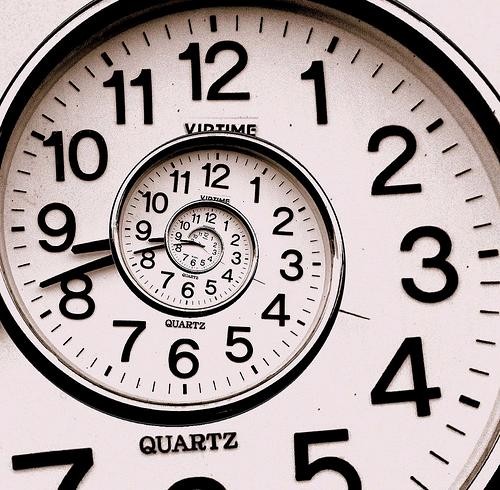 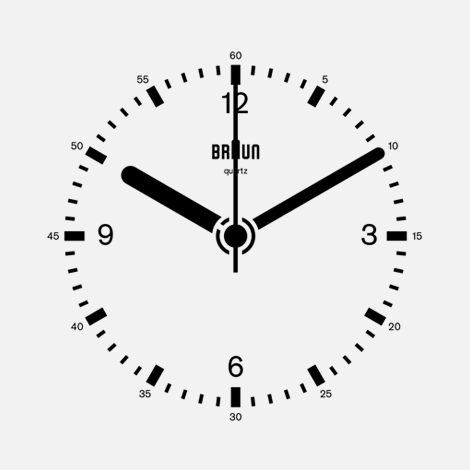 ক্লাসে মনোযোগী হও এবং কথাবলা থেকে বিরত থাকো।
৪। ভৌতরাশি পদার্থবিজ্ঞানের মূলভিত্তি ব্যাখ্যা কর।
ভৌতরাশিঃ
এই মহাবিশ্বে যা কিছু পরিমাপ করা যায় তাই রাশি। এই পরিমাপ যোগ্য রাশিগুলোকেই বলা হয় ভৌত রাশি। জেমন- ভর, সময়, বেগ, ত্বরণ, তাপমাত্রা ইত্যাদি। এই রাশিগুলো পরিমাপ যোগ্য। তাই এরা ভৌতরাশি।
ক্লাসে মনোযোগী হও এবং কথাবলা থেকে বিরত থাকো।
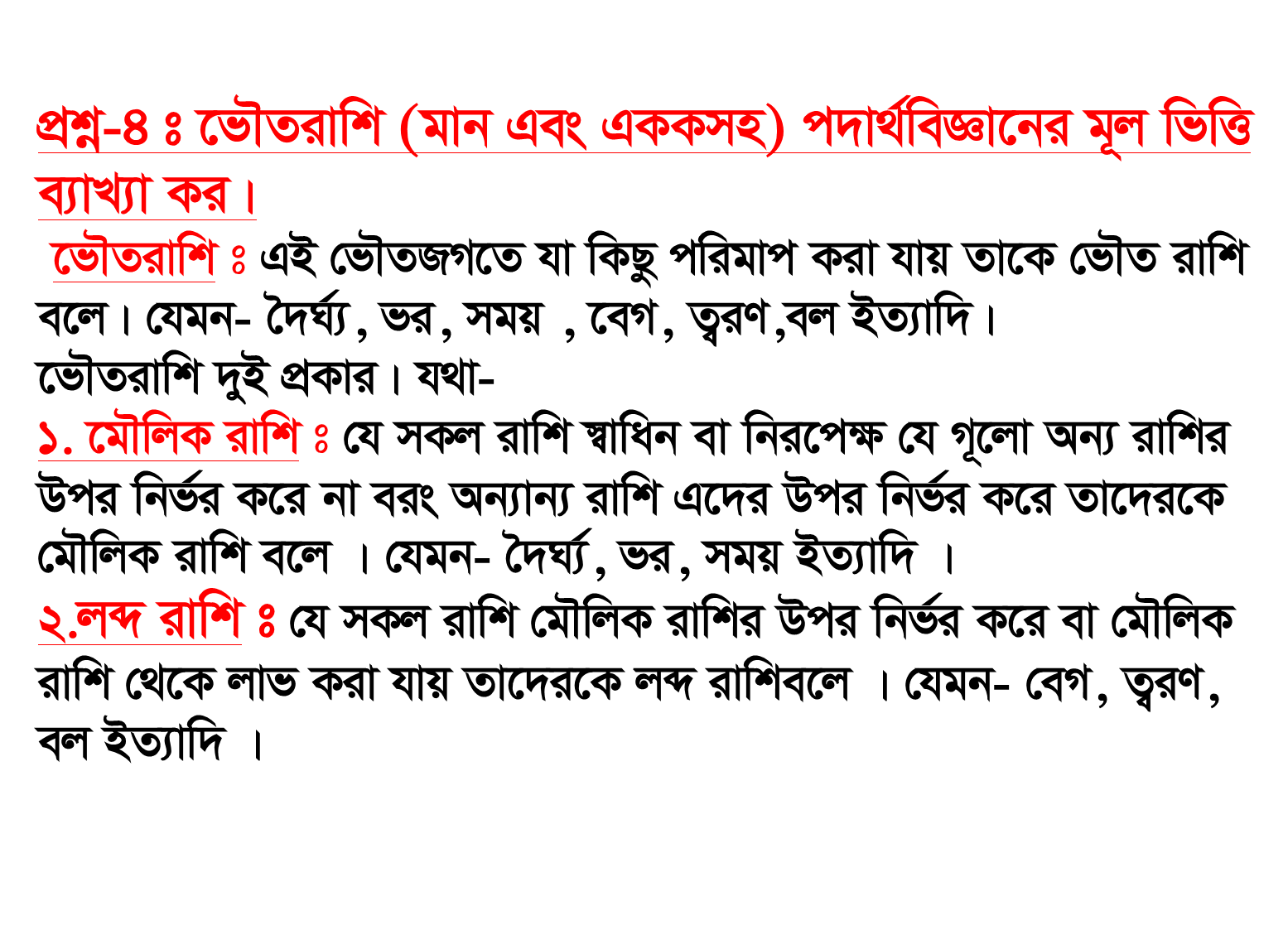 ক্লাসে মনোযোগী হও এবং কথাবলা থেকে বিরত থাকো।
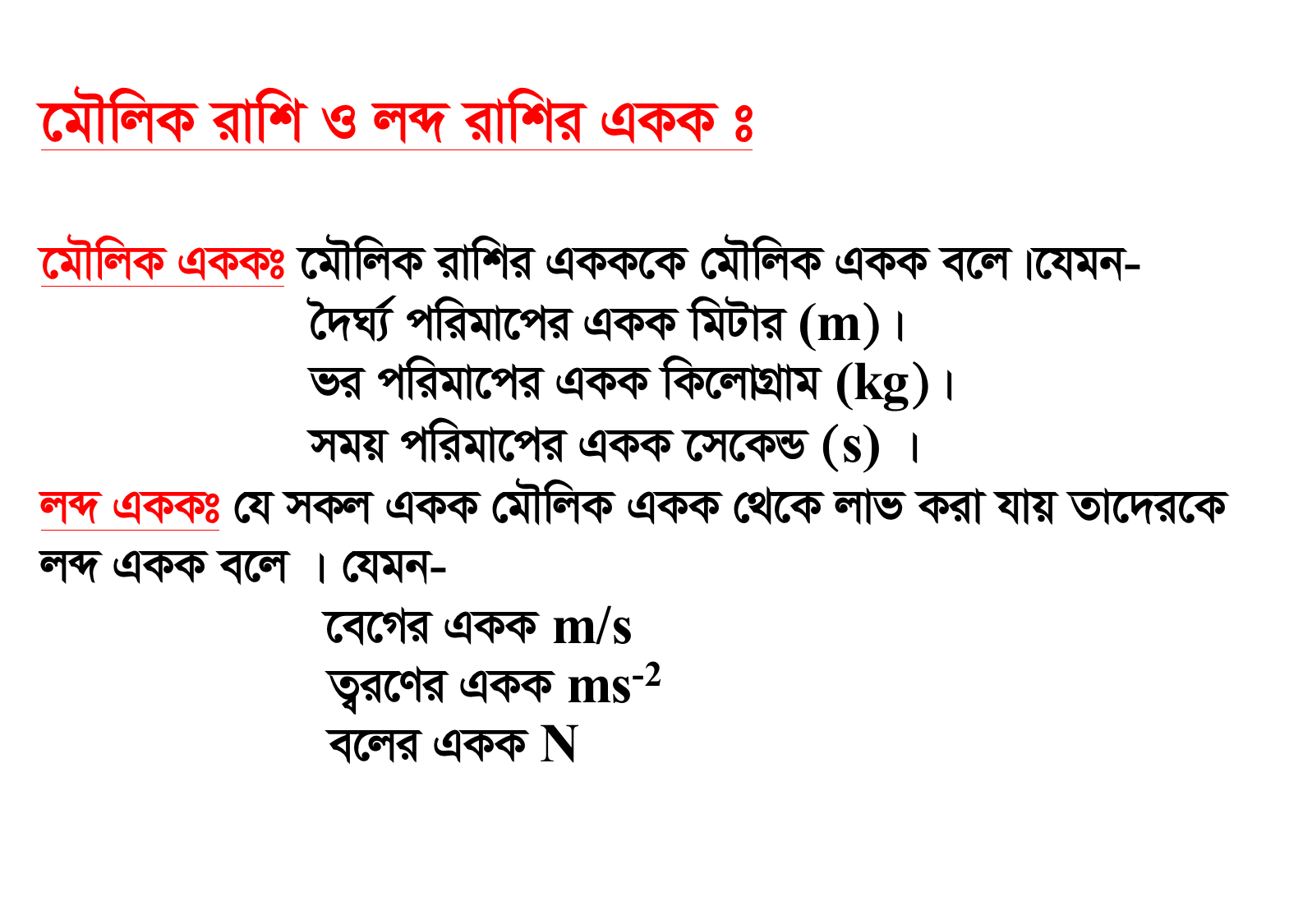 ক্লাসে মনোযোগী হও এবং কথাবলা থেকে বিরত থাকো।
৫। পরিমাপ ও এককের প্রয়োজনীয়তা ব্যাখ্যা কর।
পরিমাপের এককের প্রয়োজনীয়তাঃ 
(i) ভৌত রাশিটির স্বতন্ত্রতা বজায় রাখার জন্য। 
(ii) বিভিন্ন ভৌত রাশির মধ্যে সম্পর্ক স্থাপনের জন্য। 
(iii) ভৌত রাশিটির স্বাভাবিক অবস্থা নিরূপণের জন্য। 
(iv) ভৌত রাশি-সমন্বিত সমীকরণ যাচাই করার জন্য।
ক্লাসে মনোযোগী হও এবং কথাবলা থেকে বিরত থাকো।
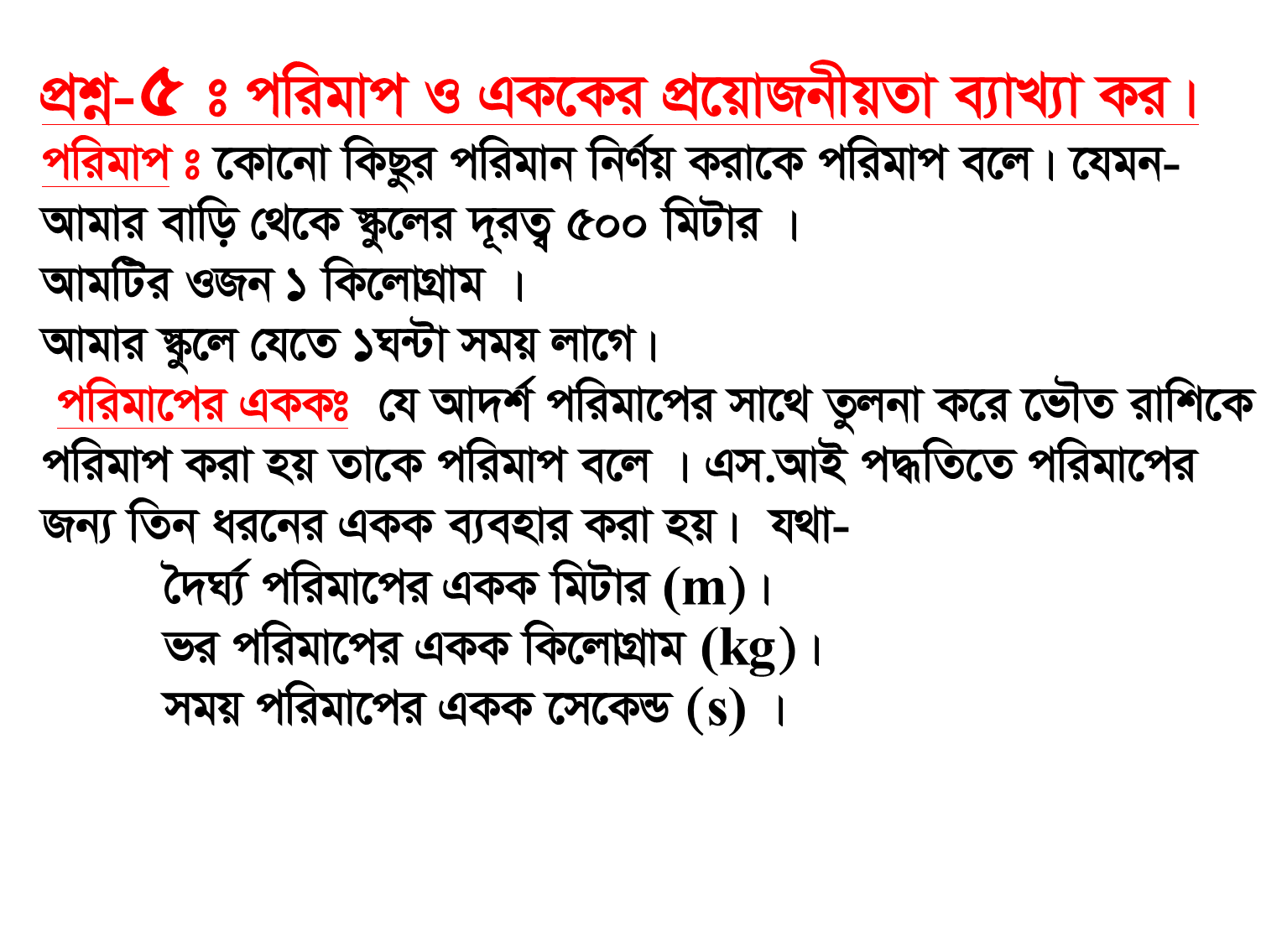 ক্লাসে মনোযোগী হও এবং কথাবলা থেকে বিরত থাকো।
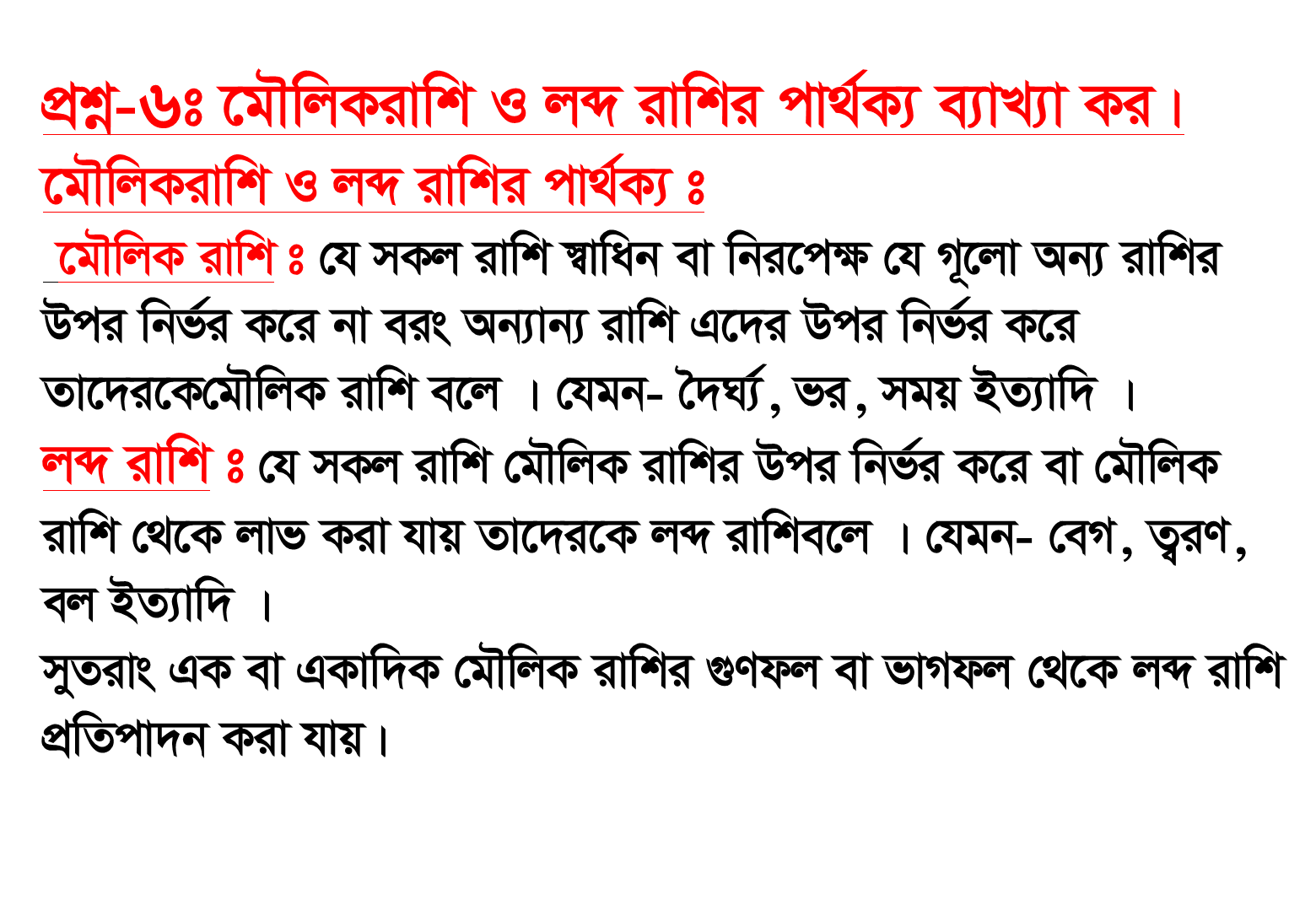 ক্লাসে মনোযোগী হও এবং কথাবলা থেকে বিরত থাকো।
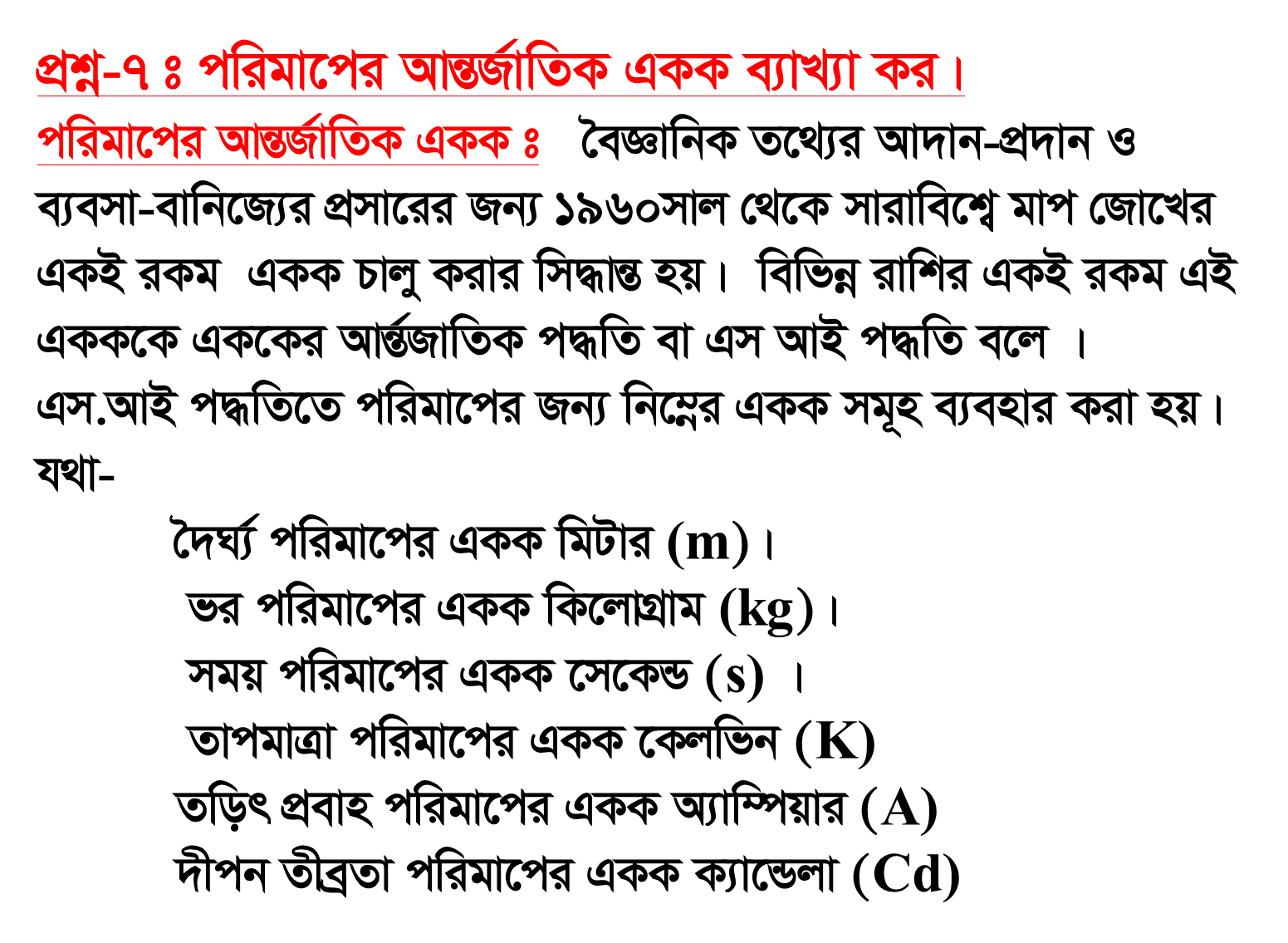 ক্লাসে মনোযোগী হও এবং কথাবলা থেকে বিরত থাকো।
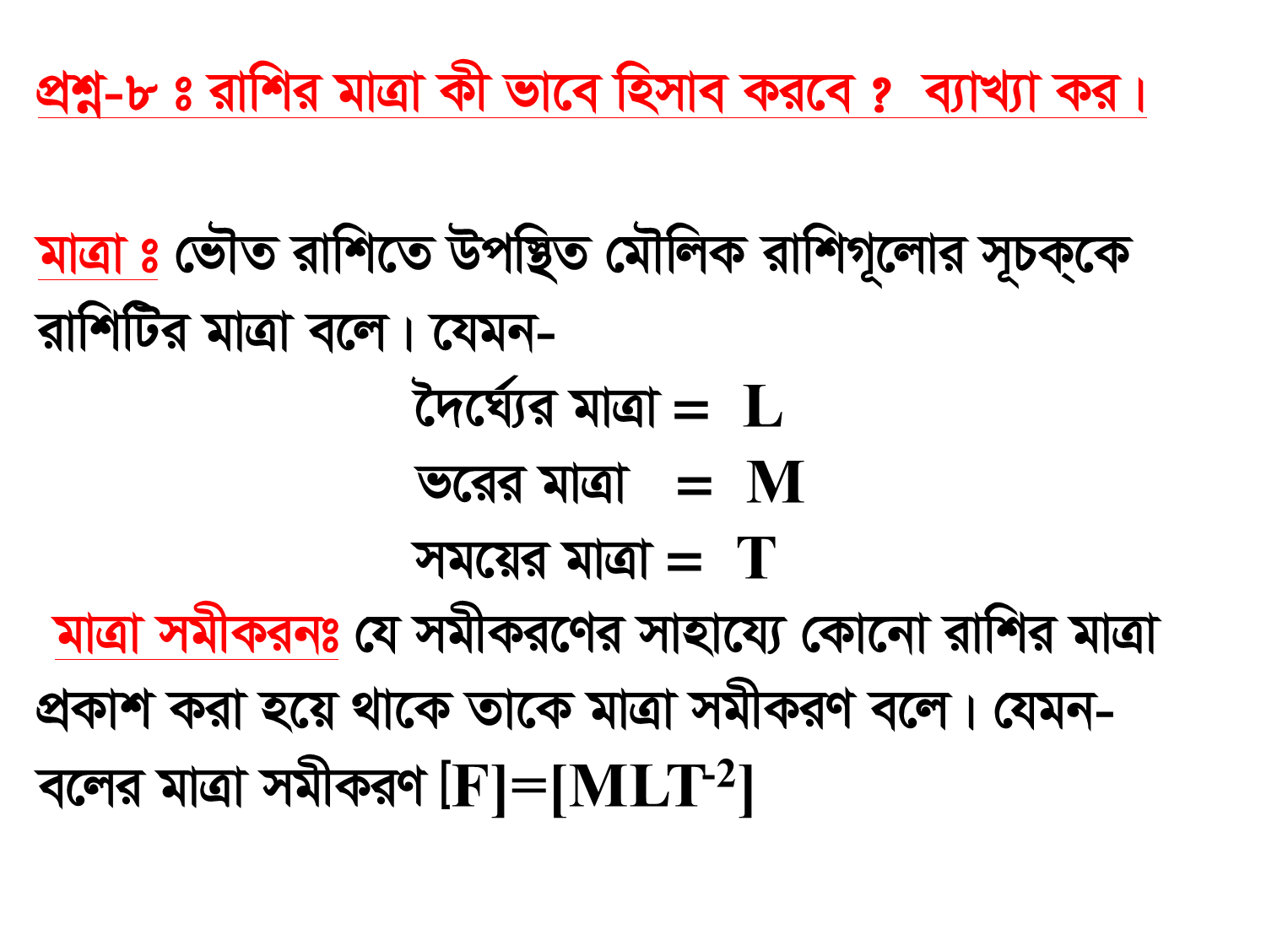 ক্লাসে মনোযোগী হও এবং কথাবলা থেকে বিরত থাকো।
৯। সরল যন্ত্রপাতির ব্যবহার দৈর্ঘ্য, ভর, ক্ষেত্রফল ও আয়তন নির্ণয়  কর।
বিভিন্ন রকম পরিমাপক যন্ত্র যেমন, ভর মাপার সাধারণ তুলাযন্ত্র, ভার বা ওজন মাপার স্প্রিং তুলাযন্ত্র, তারের ব্যাস মাপার স্ক্র-গেজ, পাতের বেধ মাপার স্লাইড ক্যালিপার্স যন্ত্রের সাহায্যে পরিমাপ করা হয়। নীচে বিভিন্ন রকম পরিমাপক যন্ত্রের তালিকা প্রকাশ করা হয়েছে ।
ক্লাসে মনোযোগী হও এবং কথাবলা থেকে বিরত থাকো।
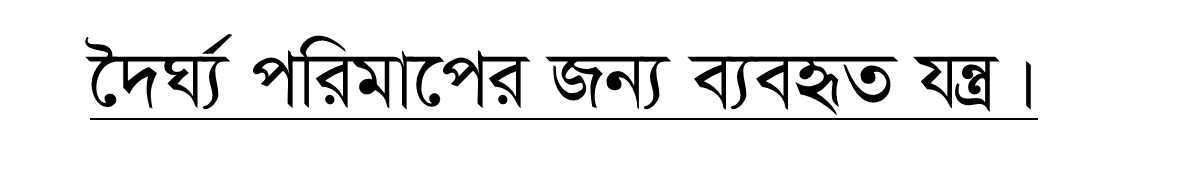 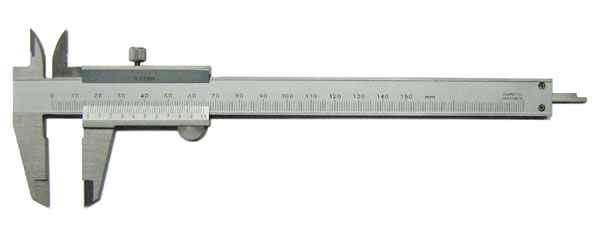 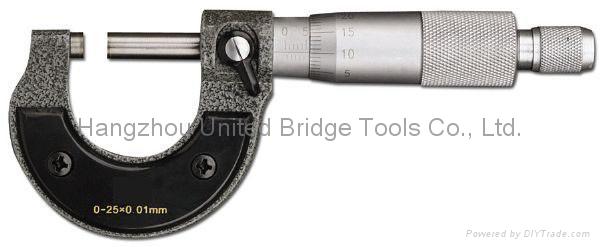 ক্লাসে মনোযোগী হও এবং কথাবলা থেকে বিরত থাকো।
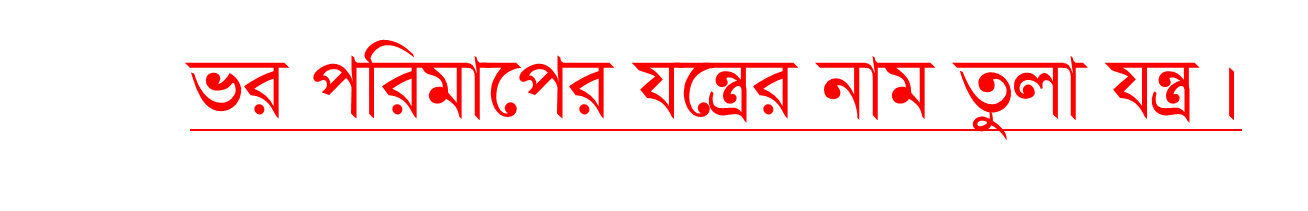 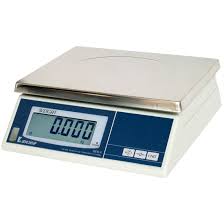 ক্লাসে মনোযোগী হও এবং কথাবলা থেকে বিরত থাকো।
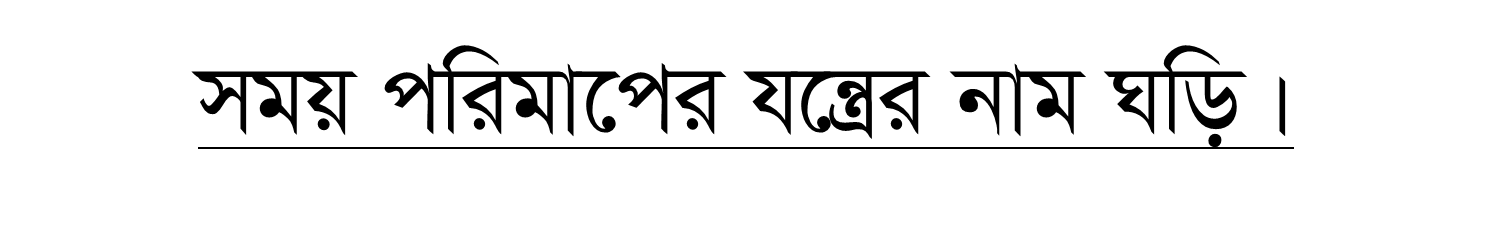 ক্লাসে মনোযোগী হও এবং কথাবলা থেকে বিরত থাকো।
আমরা দেখবো কিভাবে দৈর্ঘ মাপা যায়
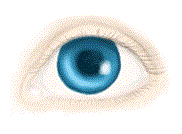 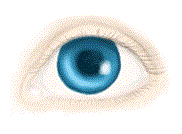 এটা সঠিক পদ্ধতি
এটা ভুল পদ্ধতি
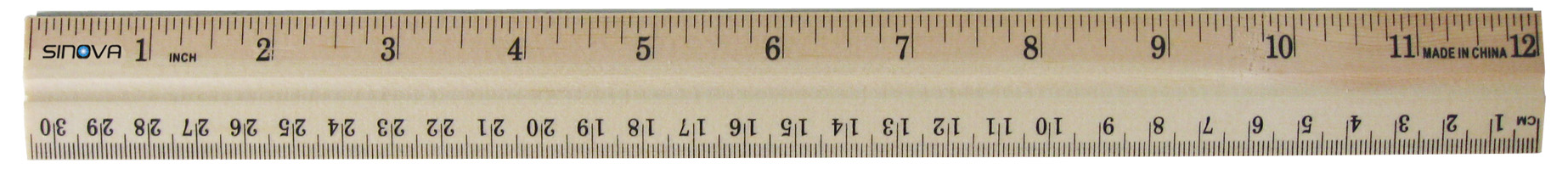 ক্লাসে মনোযোগী হও এবং কথাবলা থেকে বিরত থাকো।
ক্ষেত্রফল ও পরিমাপ
প্রস্থ
প্রস্থ
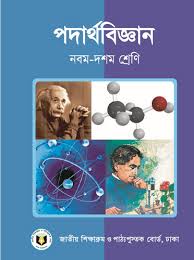 দৈর্ঘ্য
দৈর্ঘ্য
ক্ষেত্রফল =
ক্লাসে মনোযোগী হও এবং কথাবলা থেকে বিরত থাকো।
ক্ষেত্রফল পরিমাপ
আমরা এখন একটি টেবিলের ক্ষেত্রফল বের করবো।
৫ফুট
৫ফুট
২ফুট
২ফুট
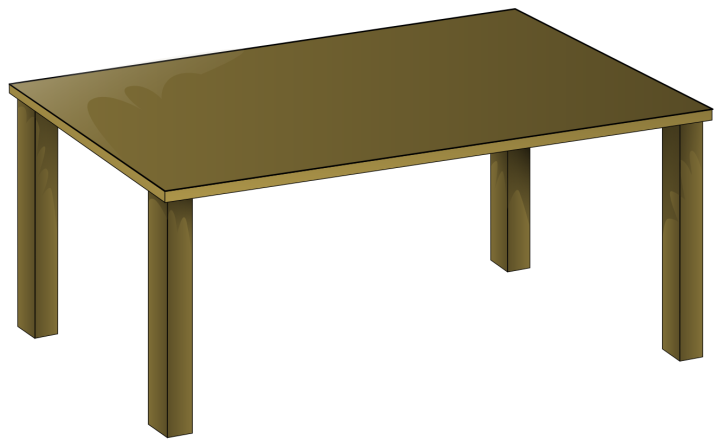 ক্ষেত্রফল =
দৈর্ঘ্য
প্রস্থ
=
=
১০ বর্গফুট
ক্লাসে মনোযোগী হও এবং কথাবলা থেকে বিরত থাকো।
আমরা দেখবো কিভাবে সময় মাপা যায়
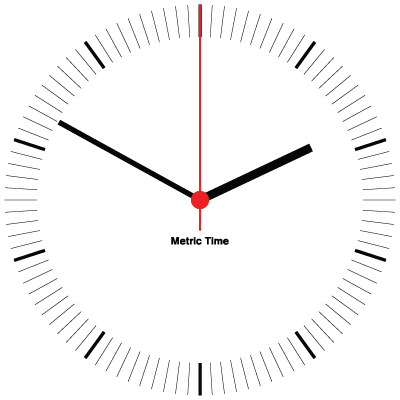 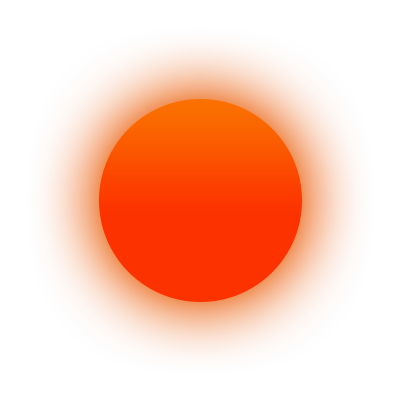 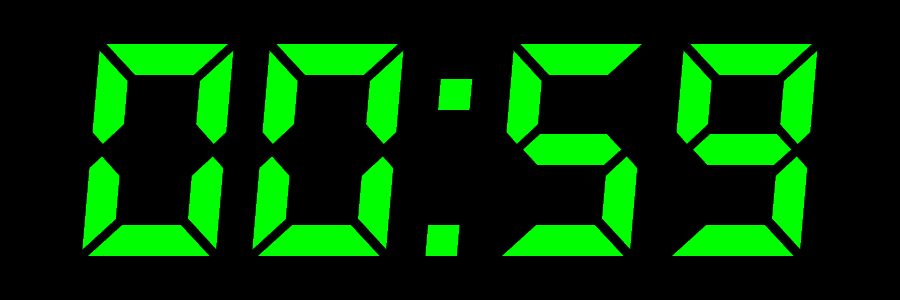 9টা
8টা
12টা
ক্লাসে মনোযোগী হও এবং কথাবলা থেকে বিরত থাকো।
বহুনির্বাচনী প্রশ্ন
প্রশ্নঃ ১
ভৌত জগতের কোন উপাদানটি দৃশ্য?
(ক) স্থান
(খ) সময়
সঠিক উত্তর জানতে বৃত্তে ক্লিক করি
(ঘ) ভর
(গ)  শক্তি
নিচের কোন ক্রমটি ক্ষুদ্র থেকে ক্ষুদ্রত্তর -
	i. পরমানু- নিউট্রন-ইলেকট্রন-কোয়ার্ক। 
	ii. পরমানু- প্রোটন- ইলেকট্রন-কোয়ার্ক। 
	iii. পরমানু- নিউট্রন- প্রোটন- কোয়ার্ক।
নিচের কোনটি সঠিক-
প্রশ্নঃ ২
(ক)  i
(খ)  ii
সঠিক উত্তর জানতে বৃত্তে ক্লিক করি
(ঘ) i, ii
(গ)  iii
ক্লাসে মনোযোগী হও এবং কথাবলা থেকে বিরত থাকো।
cÖkœ-9 tGK‡Ki Dcm‡M©i ¸wYZK I Dc¸wYZ‡Ki iƒcvšÍi wnmve Ki| ‰`‡N©¨i GK‡Ki cvi¯úwiK m¤úK© t              10 wgwjwgUvi    = 1 †mw›UwgUvi              10 †mw›UwgUvi   = 1 †WwmwgUvi              10 †WwmwgUvi   = 1 wgUvi              10 wgUvi         = 1 †WKvwgUvi              10 †WKvwgUvi   = 1 †n‡±vwgUvi              10 †n‡±vwgUvi   = 1 wK‡jvwgUvi
f‡ii GK‡Ki cvi¯úwiK m¤úK©t                              10 wgwjM&ªvg  = 1 †mw›UM&ªvg               10 †mw›UM&ªvg  = 1 †WwmM&ªvg               10 †WwmM&ªvg  = 1 M&ªvg               10    M&ªvg     = 1 †WKvM&ªvg               10 †WKv M&ªvg  = 1 †n‡±vM&ªvg               10 †n‡±vM&ªvg y = 1 wK‡jvM&ªvg
mg‡qi GK‡Ki cvi¯úwiK m¤úK© t         60 †m‡KÛ =  1 wgwbU          60 wgwbU  =  1 N›Uv
cÖkœ-5t fvwY©qvi a&ªyeK Kv‡K e‡j ?fvwY©qvi a&ªyeK t cÖavb †¯‹‡ji ÿz`ªZg GKfv‡Mi ˆ`N¨© I fvwY©qvi †¯‹‡ji ÿz`ªZg GKfv‡Mi ˆ`†N¨©i cv_©K¨‡K fvwY©qvi aªyeK e‡j|
নিচের অনুচ্ছেদটি পড় এবং সংশ্লিষ্ট প্রশ্নের উত্তর দাওঃ
পদার্থবিজ্ঞান হলো বিজ্ঞানের মৌলিক শাখা। সময়ের পরিবর্তনের সাথে সাথে পদার্থবিজ্ঞানের ক্রমবিকাশ সাধিত হয়েছে। 
এই ভৌতজগতে অসংখ্য বিষয় রয়েছে, যা পরিমাপ করা সম্ভব।
(ক) পদার্থবিজ্ঞান কাকে বলে ?
(খ) পরিমাপ বলতে কী বুঝ এর একক সমুহ লেখ।
(গ) পদার্থবিজ্ঞানের ক্রমবিকাশ সংক্ষেপে ব্যাখ্যা কর।
(ঘ) বিজ্ঞানী নিউটন এবং বিজ্ঞানী আর্কিমিডিসের অবদানগুলি বর্ণনা কর।
এদিক, সেদিক তাকানো এবং কথা বলা থেকে বিরত থাকো
প্রশ্ন-১  প্রধান স্কেলের ক্ষুদ্রতম ১ ভাগের দৈর্ঘ্য  ১মি.মি. । ভার্নিয়ার স্কেলের ২০ ভাগ প্রধান স্কেলের ক্ষুদ্রতম ১৯ ভাগের সমান ভার্নিয়ার ধ্রুবক নির্ণয় কর।
ডিজিটাল 
বাংলাদেশ
একটি জানালা একটি দৃশ্য,
একটি কম্পিউটার সারাবিশ্ব
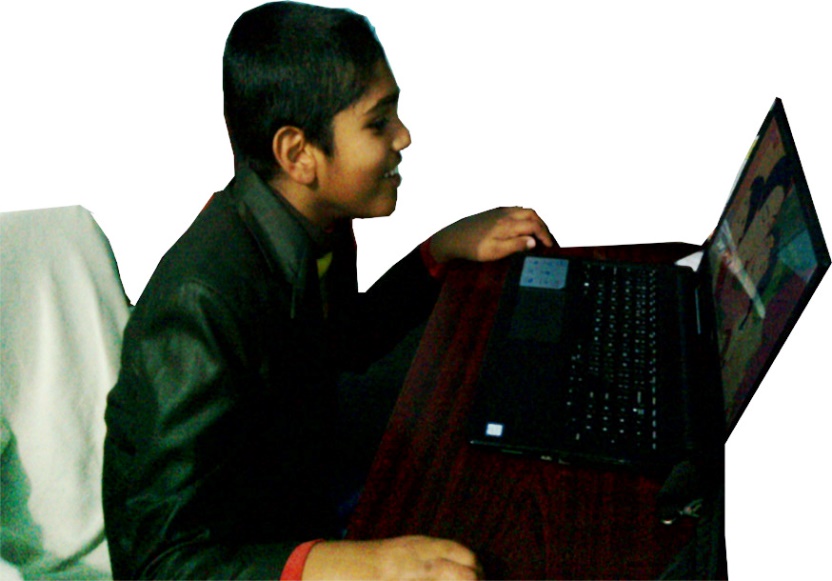 ক্লাসে মনোযোগী হও এবং কথাবলা থেকে বিরত থাকো।
ডিজিটাল 
বাংলাদেশ
শতভাগ অনলাইন শিক্ষা কার্যক্রম চালু হলে ,
ফেলের হার শূন্যের কোটায় যাবে চলে।
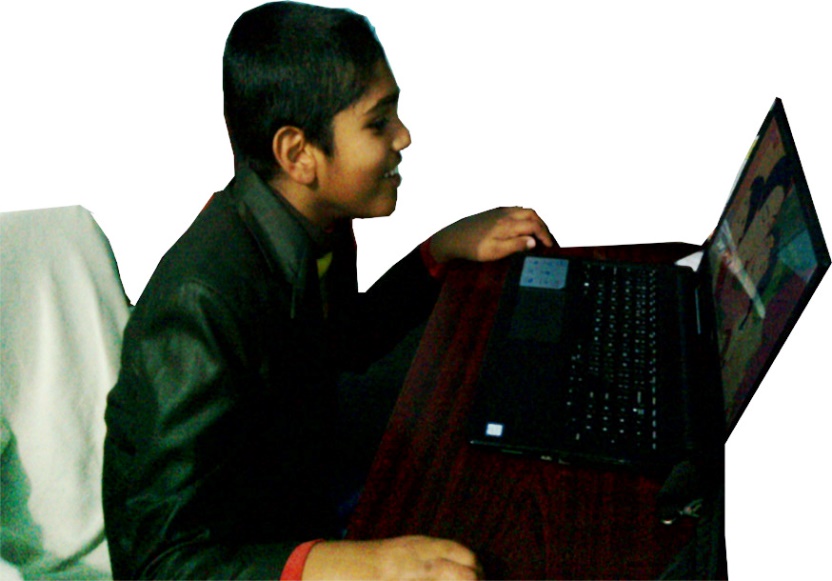 ক্লাসে মনোযোগী হও এবং কথাবলা থেকে বিরত থাকো।
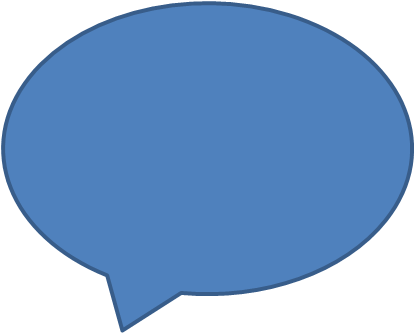 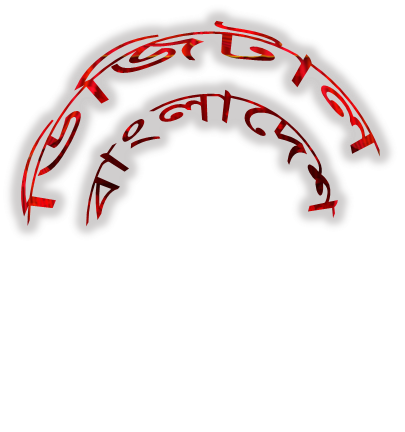 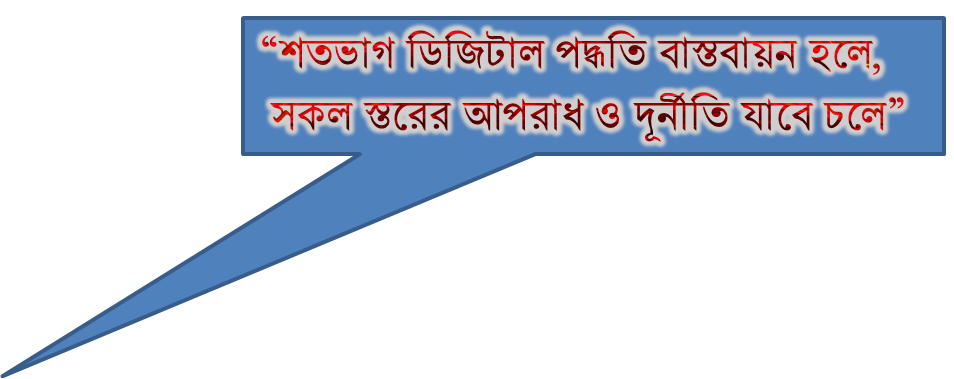 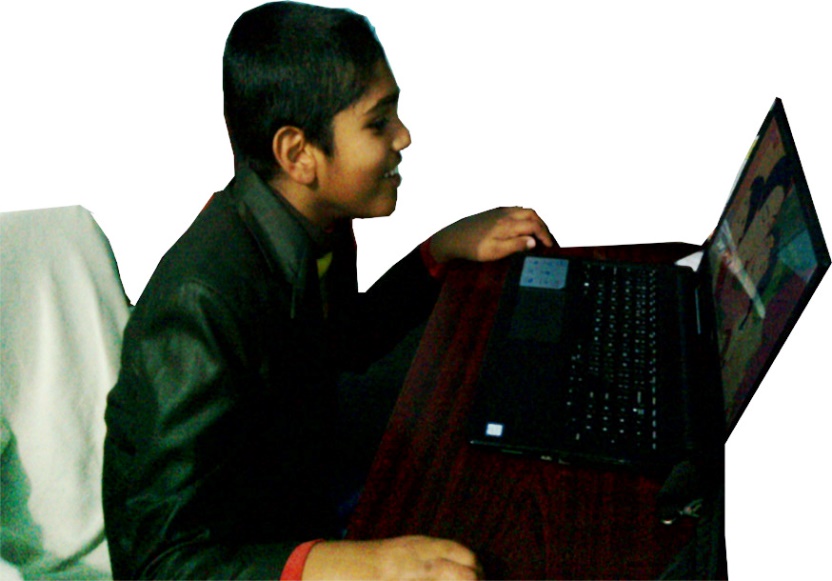 ক্লাসে মনোযোগী হও এবং কথাবলা থেকে বিরত থাকো।
আল্লাহ্‌ আমাদের উপর সহায় হউন
            আজ এ পর্যন্তই
            খোদা হাফেজ।
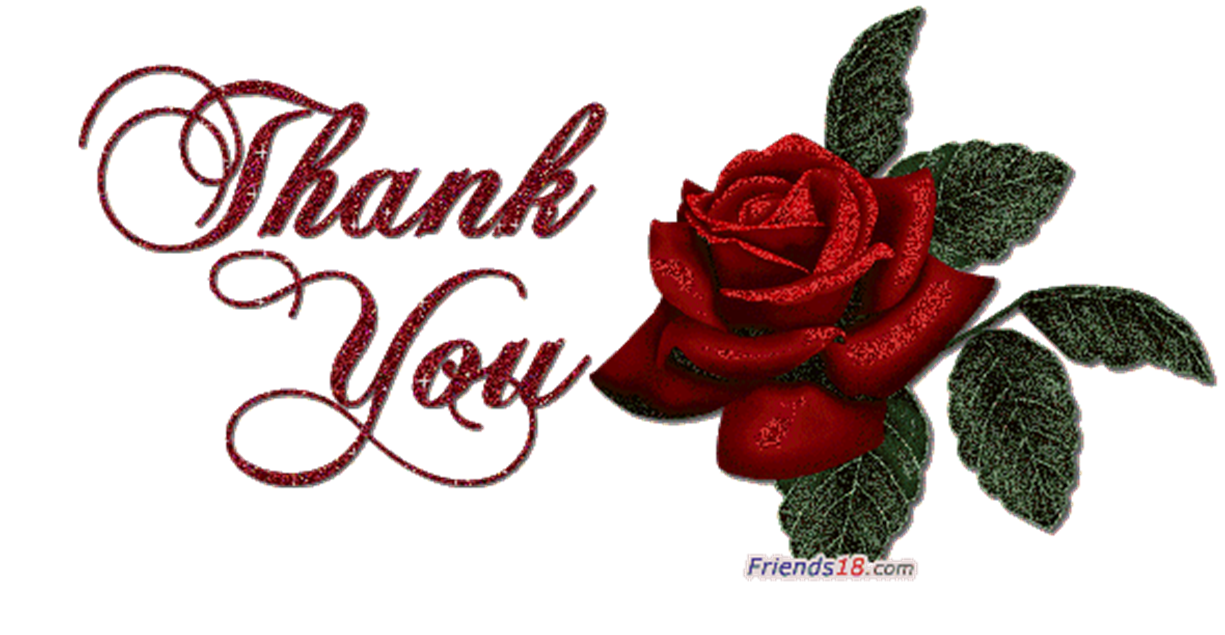 ক্লাসে মনোযোগী হও এবং কথাবলা থেকে বিরত থাকো।